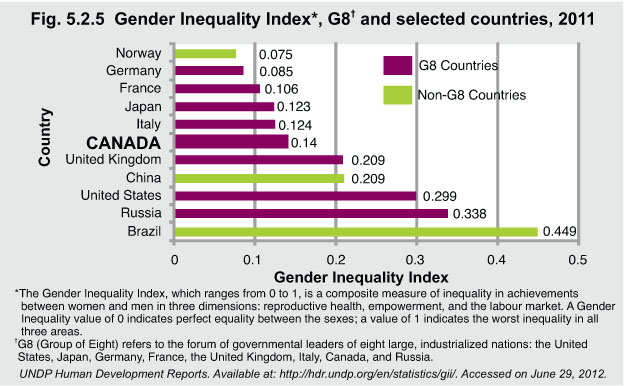 [Speaker Notes: Among the G8 countries, Canada has a lower Gender Inequality Index value than the United States, Russia, and the United Kingdom but higher than Germany, Japan, France, and Italy. For 2011, Canada ranks favourably on a worldwide basis. For 2011, 
some countries had values above 0.6, such as Afghanistan with avalue of 0.707 and the Congo at 0.710. Canada ranked 19th out of 146 countries for which there are values for 2011. 

Implications
”Gender equality and the well-being of children are inextricably linked. When women are empowered to lead full and productive lives, children and families prosper.”
— UNICEF]